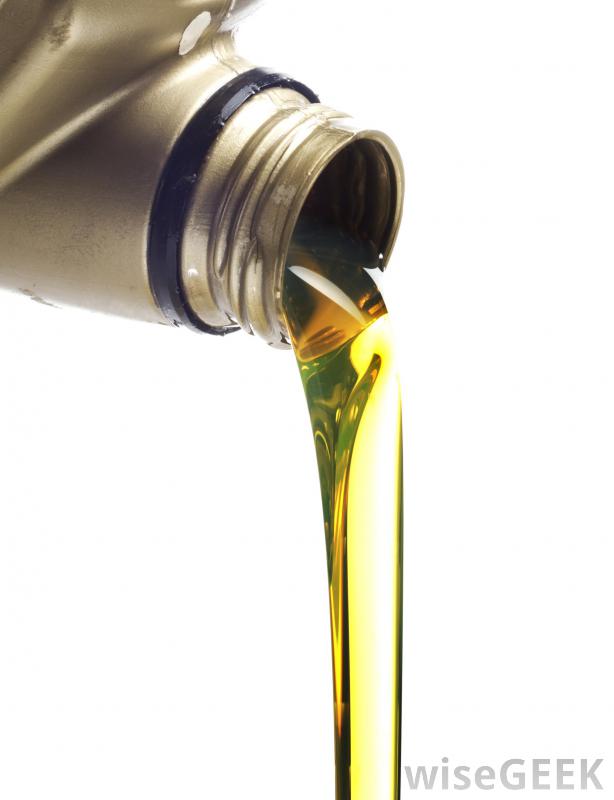 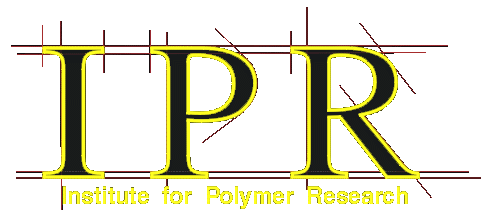 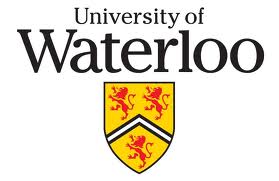 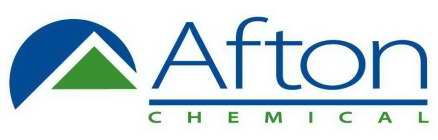 Effect of Solution Temperature on the Properties of Mimics of Pour Point Depressants in Oil
Kiarash Gholami
Department of Chemistry
University of Waterloo 
 40th IPR Symposium 2018
Confidential and Proprietary pursuant to Research Agreement #053819 between Afton Chemical Corporation and University of Waterloo, Canada - not to be copied, shared, or reproduced in any media without the express written permission of Afton Chemical Corp.  2018 © Afton Chemical Corp., all Rights Reserved
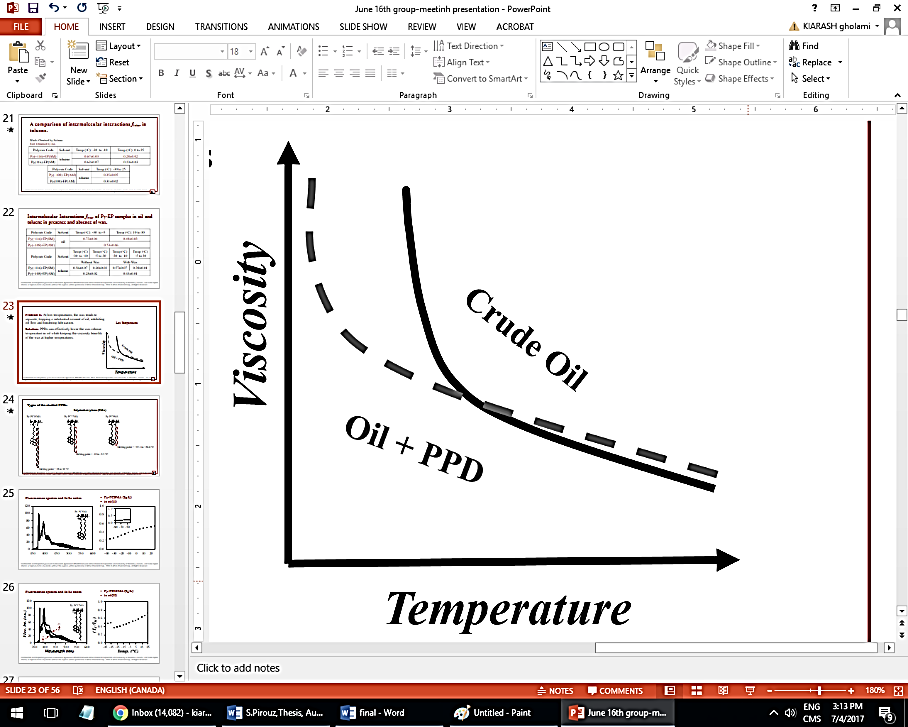 PP
Problem: At low temperatures, the wax tends to separate and form a network of microcrystals in base oil, inhibiting oil flow and hindering lubrication.
PP
Solution: PPDs can effectively reduce the temperature at which wax forms a network in oil while taking advantage of the presence of wax to obtain higher oil viscosity at higher temperatures.
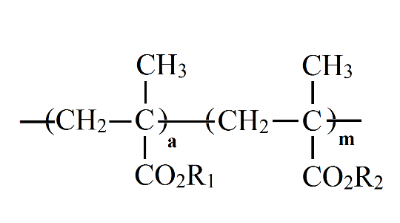 Chemical structure of poly(alkyl methacrylate)s used as PPDs and constituted of two alkyl methacrylate monomers with side chains R1 and R2.
Confidential and Proprietary pursuant to Research Agreement #053819 between Afton Chemical Corporation and University of Waterloo, Canada - not to be copied, shared, or reproduced in any media without the express written permission of Afton Chemical Corp.  2018 © Afton Chemical Corp., all Rights Reserved
2
1.0
0.8
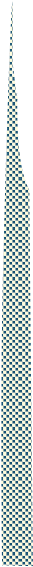 0.6
Intensity (a.u.)
0.4
Py-PC18MA
0.2
Excimer
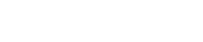 Monomer
0.0
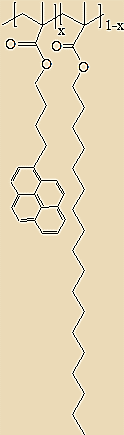 350
400
450
500
550
600
IM
Interpolymeric Interactions for the 2g/L and 0.01 g/L solutions of Py(6.7)-PC12/18MA in Oil
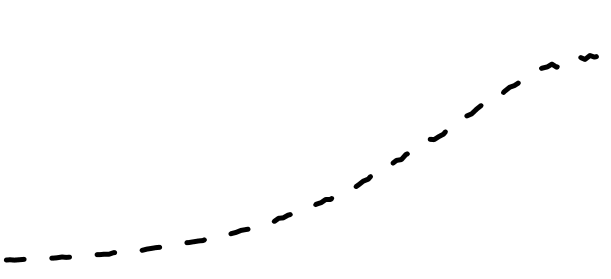 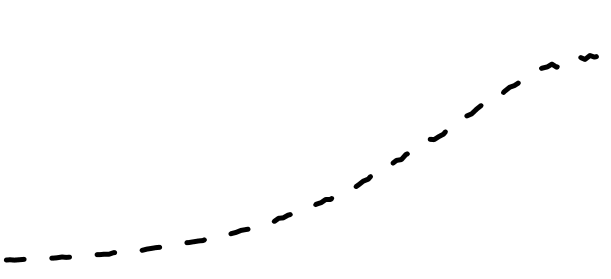 Py(6.7)-PC18MA (2g/L)
IE
Py(6.7)-PC18MA (0.01g/L) 
+ PC18MA  (2g/L)
Py(6.7)-PC18MA (2g/L)
IE/IM
finter
Fluo. Int. (a.u.)
Fluo. Int. (a.u.)
-30 to +10 oC
-30 to +25 oC
+15 to +25 oC
Temperature (°C)
Temperature (°C)
Wavelength (nm)
Wavelength (nm)
wavelength (nm)
3
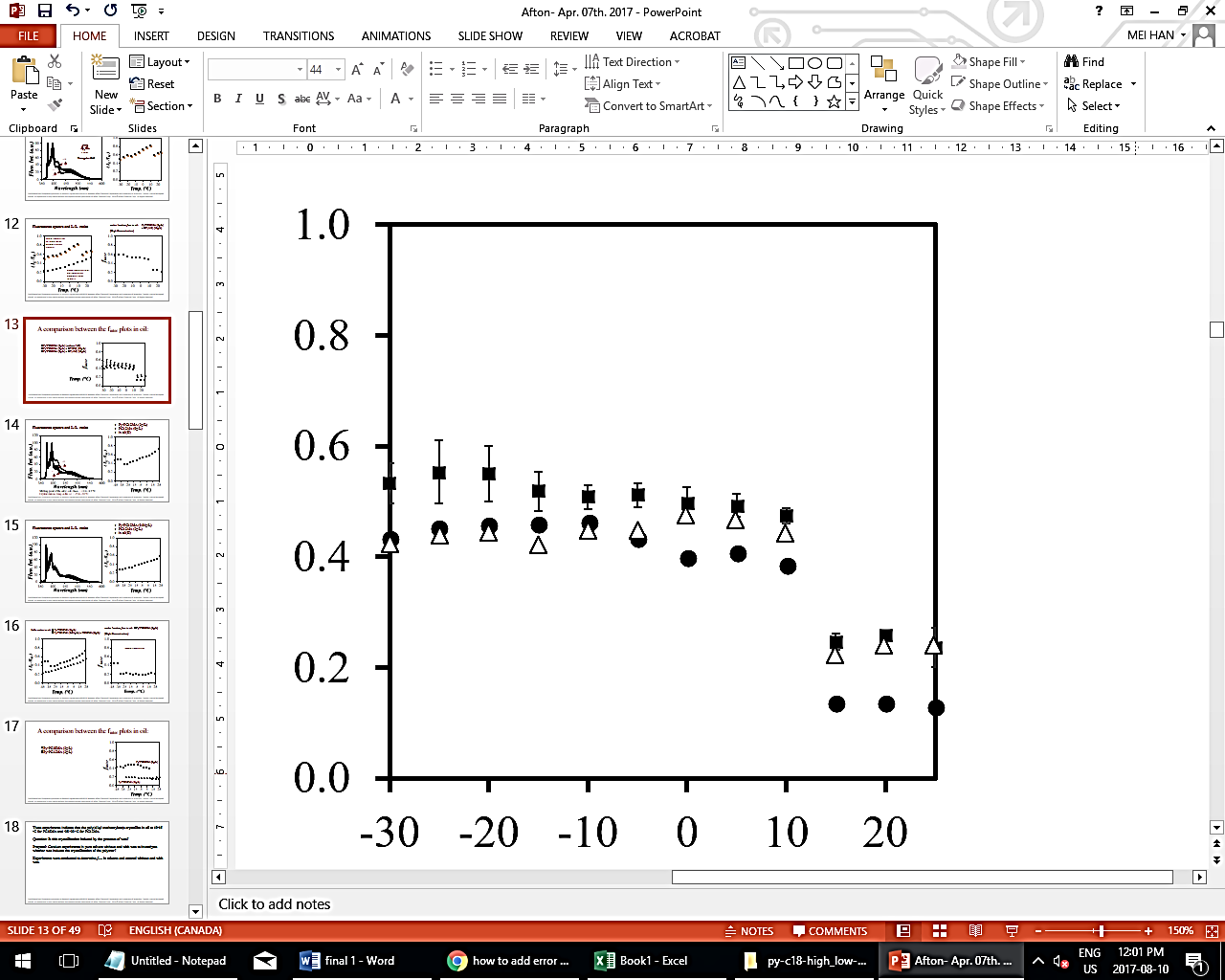 Comparison of the finter Plots of Py(6.7)-PC18MA Before and After the Addition of EP Copolymers in Oil
finter
Crystallization of EP(SM2)
EP(AM)
Py-PC18MA
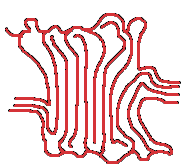 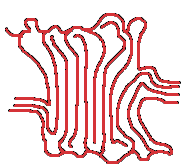 Crystallization of Py(6.7)-PC18MA
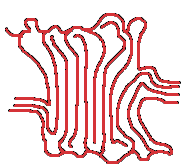 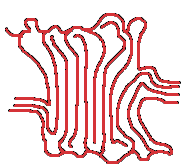 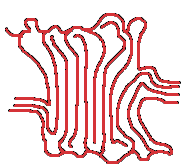 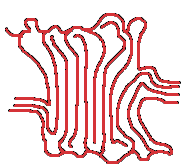 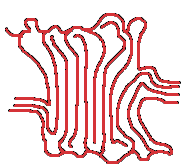 EP(AM)
or 
EP(SM2)
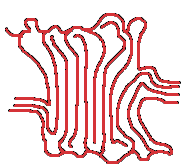 Temperature (°C)
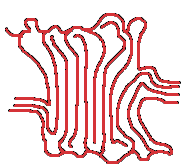 Py-PC18MA
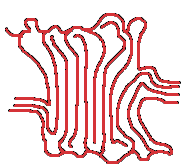 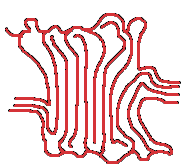 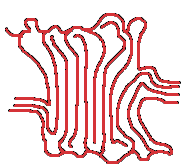 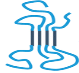 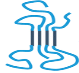 EP(SM2)
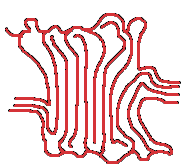 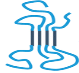 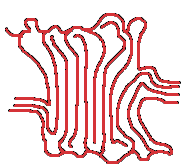 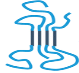 Py-PC18MA
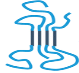 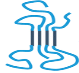 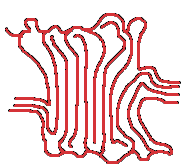 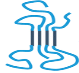 Plots of the molar fraction finter as a function of temperature for 2 g.L-1 Py-PC18MA solutions in oil:
    (●) without EP copolymer                            (■) with 10 g.L-1 EP(AM)                          (∆) with 10 g.L-1 EP(SM2)
Confidential and Proprietary pursuant to Research Agreement #053819 between Afton Chemical Corporation and University of Waterloo, Canada - not to be copied, shared, or reproduced in any media without the express written permission of Afton Chemical Corp.  2018 © Afton Chemical Corp., all Rights Reserved
4
Conclusions
This study:

Probed the intermolecular interactions between wax and VII and PPD mimics in the presence of each other in engine oil. 

Demonstrated that wax and PPD mimics interact with VIIs in engine oi. This effect was minimized at low temperatures where wax and the semicrystalline EP copolymer (VII) started to crystallize. 

Further confirmed that the plots of finter-versus-T obtained from fluorescence measurements can be confidently used to measure the level of intermolecular interactions between different additives other than EP copolymers found in motor oil.
Acknowledgements
My Supervisor: Dr. Duhamel
Dr. Duhamel’s Research Group
Dr. Sheng Jiang and Dr. Solmaz Pirouz
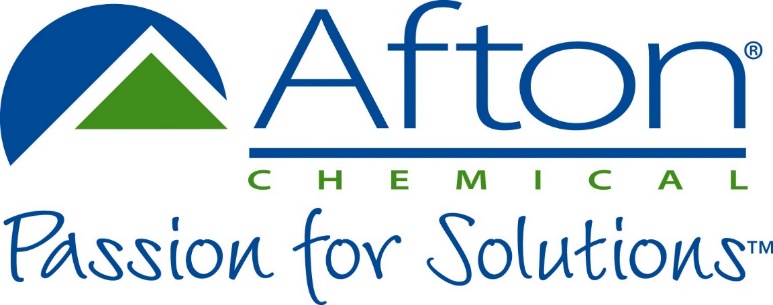 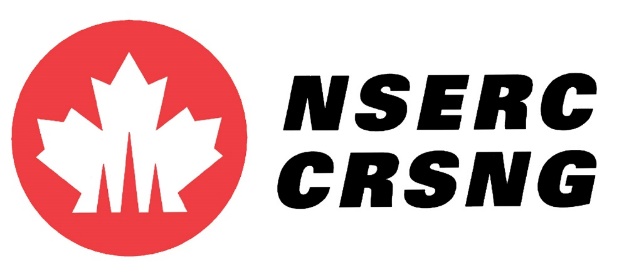 Confidential and Proprietary pursuant to Research Agreement #053819 between Afton Chemical Corporation and University of Waterloo, Canada - not to be copied, shared, or reproduced in any media without the express written permission of Afton Chemical Corp.  2018 © Afton Chemical Corp., all Rights Reserved
5